INFORME DE EJECUCION PRESUPUESTARIA DICIEMBRE 2023
DISTRIBUCIÓN DE
EGRESOS A DICIEMBRE 2023 (MILLONES DE COLONES)
DISTRIBUCIÓN DE
EGRESOS A DICIEMBRE (MILLONES DE COLONES)
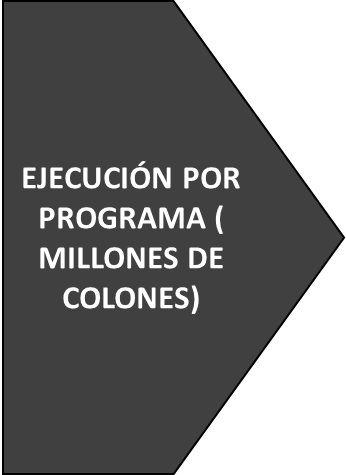 EJECUCIÓN POR UNIDAD DEL PROGRMA DE GESTIÓN ADMINISTRATIVA DICIEMBRE 2023 (MILLONES DE COLONES)
EJECUCIÓN POR UNIDAD DEL PROGRAMA DE GESTIÓN DEL RIESGO DICIEMBRE 2023 (MILLONES DE COLONES)